High Value Hospitalization
2015-2016  •  Presentation 4 of 6
Learning Objectives
Compare charges for inpatient and outpatient services
Appreciate how delayed diagnosis and diagnostic errors increase cost by extending hospitalizations and compounding morbidity and mortality
Recognize the out of pocket costs associated with different types of hospital discharge 
Optimize medication reconciliation as a key component of safe care transitions
Case #1: Admission Decision
Mr. J is a 65-year-old man with history of COPD controlled on fluticasone/salmeterol and tiotropium, who presents to clinic today complaining of fever, cough, and worsening of his baseline shortness of breath. His last hospitalization for COPD was 2 years ago; he was never intubated.
T 38.5oC, BP 130/75, HR 100, RR 18, O2 sat 92% on RA
He appears comfortable at rest. Exam is notable for moderate diffuse wheezing and rhonchi in the left lower lung field.
Case #1: Admission Decision
How would you manage this patient?
How do you decide if he should be admitted to the hospital or managed as an outpatient?
If you are considering admission, how do you admit him from the clinic? Direct admission or through the ER?
[Speaker Notes: Ask the group for a working diagnosis.  Discuss their plan of care.

Be sure to emphasize that the goal is for the patient to have the best outcomes despite the cost.]
Appropriate Use of Resources
Inpatient charges are usually much higher than outpatient charges for the same tests/procedures.
Consider decision support tools (such as the Pneumonia Severity Index or CURB-65) to assist in appropriate decisions regarding inpatient admission.
Use of the ER raises charges substantially.
If stable patients in the clinic require admission, consider direct admission when appropriate.
[Speaker Notes: Think of prices before admitting patient for “expedited” workup or ordering a test planned as an outpatient “just because” patient admitted]
Case #1: Comparing Charges
Outpatient Charges:
Inpatient Charges:
CXR:   $300
CBC:   $40
BMP:  $90
Oral levofloxacin for 5 days:  $185 
Follow up phone call: $0
Follow up visit in clinic in 3 days: $150


Total:  $765
CXR:  $600
CBC:  $180
BMP: $200
Blood Culture: $200
ER Evaluation:  $3,400
2 nights in the hospital:  $6,000
PT Evaluation:  $300
Oral levofloxacin for 3 more days: $110
Total:  $10,990
Financial Considerations: Medicare
Observation Status
Inpatient Status
Billed as outpatient under Medicare part B
Suspect shorter stay
Deductible and cost-sharing for patients
Higher out of pocket price
Billed as inpatient under Medicare part A
Suspect need for 2-night stay
Usually one copay for hospitalization
Less out of pocket
[Speaker Notes: Observation:
Intended to be a short time (24-48hrs) to determine if a patient requires inpatient admission
Nights on observation status don’t count toward the 3 day inpatient stay required for medicare to cover SNF admission]
The Cost of a Hospitalization
What non-financial “costs” of hospitalization can you think of?
Time off work for patient and family members
Anxiety and worry
Medical errors
Triggering the testing cascade
Hospital-acquired conditions (C. difficile colitis, DVT, pneumonia, delirium)
Case #1 Continued
Mr. J was admitted for CAP and responded well to antibiotics
7 days after discharge, he returns complaining of worsening dyspnea at rest and difficulty sleeping; his cough has improved and he denies fevers
T 36oC, BP 110/60, HR 90, RR 18, O2 sat 88% on RA
Exam notable for moderate diffuse wheezing, no rhonchi or crackles, and dependent lower extremity edema
Re-admitted for COPD exacerbation; treated with steroids, nebulizers, and oxygen
Case #1 Continued
2 days later, Mr. J has not improved and demonstrates worsening dyspnea at rest
He is found to have pulse ox 87% on 2 liters NC
Exam is notable for persistent wheezing, elevated JVP to 10 cm, and bilateral lower extremity edema
CXR reveals pulmonary vascular congestion
Diagnosed with clinical CHF and transthoracic echo is ordered
He improves rapidly with IV diuretics
Follow Up
Was the diagnosis of new CHF delayed?
How does the hospital system present challenges to diagnosis?
Have you experienced an error in diagnosis that led to patient harm?
[Speaker Notes: Go back to the case – look for clues to the CHF diagnosis]
Diagnostic Errors
Account for 10-20% of all errors2
Are more common, more expensive and more harmful than any other category of error3
Extend hospitalizations, lead to readmissions, and create morbidity and mortality
Have very complex causes4
Result from faulty knowledge, biased thinking, and/or systems issues
Examples of Common Biases
Anchoring: Fixated on a single feature of a case
Example:  Wheezing = COPD
Diagnostic Momentum: Carrying forward pre-existing diagnosis
Example: “Cut and Paste” phenomenon
Confirmation Bias: Failing to seek disconfirming evidence against initial impression
Availability Bias: Diagnoses that come to mind assumed more likely
[Speaker Notes: All of these examples play a role in this case

Classic anchoring – fixing on wheezing = COPD; might not have checked for JVP, edema, etc or may have noticed it and ignored it (confirmation bias as well)]
Solution: Diagnostic “Time out”
Ask yourself:
What else could the patient have?
What doesn’t fit with my working diagnosis?
Could the patient have multiple problems?
Is this a case where I need to slow down?

Embrace uncertainty and continually re-assess the working diagnosis
The treatment plan is also a test of your diagnostic hypothesis
Failure to respond to therapy should prompt reconsideration of the diagnosis

The most valuable diagnosis is the correct one!
Economy of getting it right the first time justifies additional time to think
[Speaker Notes: Priceless]
Case #2: Discharge Decision
55-year-old woman with a history of a bicuspid aortic valve was admitted with fever and found to have methicillin-resistant Staphylococcus aureus endocarditis. She is started on IV vancomycin. A PICC line is placed.
She lives at home with her husband who is healthy and her 32-year-old daughter.
On hospital day #6 she is clinically improved, her bacteremia has cleared, and you think she is medically ready to leave the hospital. She will need a total of 6 weeks of IV antibiotics to treat the infection.
Discharge Options
Home Health: Can include skilled nursing (including IV infusions), rehabilitation therapies, social services and counseling, home health aide services; generally less expensive than SNF
Skilled Nursing Facility: Needed if patient has daily skilled needs under direct supervision of nursing or therapy staff; average LOS, 13 days
Continued Inpatient Care: Usually the most costly
Small Group Activity
Divide into 3 small groups
Each group will have a different discharge scenario for this case
Each group will answer two questions about their scenario
Can you safely discharge this patient home?
If not, what alternatives do you have?
Case #3: Discharge Medication Reconciliation
Ms. G is a 64-year-old non-smoking woman with HTN and dyslipidemia. She is a house cleaner and has no medical insurance.
Despite financial constraints, she has been very adherent to her medications, making every effort to get them all and paying for them out of pocket. She keeps her follow-up appointments and her chronic diseases are well controlled.
She gets most of her meds from a local pharmacy’s $4 generic plan.
Home Medication List
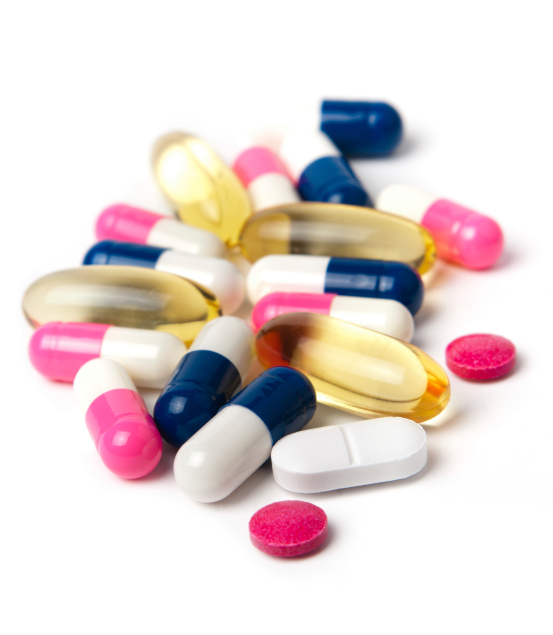 Metoprolol tartrate, 50 mg BID
Aspirin, 81 mg daily
Pravastatin. 40 mg daily
Lisinopril/HCTZ, 20/25 mg daily
Hospitalization
One week ago, Ms. G was admitted for hypertensive emergency with a blood pressure of 200/110 and mildly elevated troponins.  She had run out of her blood pressure medications three days prior.  Cardiac catheterization revealed mild non-obstructive CAD and blood pressure was controlled with oral medications. She was discharged with medication changes for better blood pressure control and management of CAD. 
She was counseled on the importance of adherence to medications to prevent future heart attacks and was advised to fill all of her new prescriptions.
Discharge Medications
Lisinopril, 20 mg daily
HCTZ, 25 mg daily
Coreg CR, 40 mg daily
Hydralazine, 25 mg 4 times daily
Aspirin, 81 mg daily
Plavix, 75 mg daily
Crestor, 20 mg daily
Esomeprazole, 20 mg daily
Tool: GoodRX.com or GoodRX app
Small Group Activity: Medication Reconciliation
Medications on Admission
Lisinopril/HCTZ, 20/25 mg daily
Metoprolol tartrate, 50 mg BID
Aspirin, 81 mg daily
Pravastatin, 40 mg daily
Discharge Medications
Lisinopril, 20 mg daily
HCTZ, 25 mg daily
Coreg CR, 40 mg daily
Hydralazine, 25 mg 4 times daily
Aspirin, 81 mg daily
Plavix, 75 mg daily
Crestor, 20 mg daily
Esomeprazole, 20 mg daily
[Speaker Notes: Use GoodRX app or GoodRX.com to calculate prices and reconcile her medications. Task the small groups with reconciling these two lists for the patient. They need to stop all non essential drugs and replace expensive brand name medications with less expensive alternatives. In addition they need to write down on a slip of paper the difference in cost between the two medication lists and submit it. The group closest to the actual number wins a prize. The hospital regimen cost $668.86 dollars more per month than the outpatient regimen- this is real money for a real patient- rent and food money.

$707.81 versus $38.95 (using Target pricing for prescription meds and amazon for aspirin)]
Medication Reconciliation
Medications on Admission
Lisinopril/HCTZ, 20/25 mg daily
Metoprolol tartrate, 50 mg BID
Aspirin, 81 mg daily
Pravastatin, 40 mg daily
	Total  $38.95
Discharge Medications
Lisinopril, 20 mg daily
HCTZ, 25 mg daily
Coreg CR, 40 mg daily
Hydralazine, 25 mg 4 times daily
Aspirin, 81 mg daily
Plavix, 75 mg daily
Crestor, 20 mg daily
Esomeprazole, 20 mg daily

	Total  $707.81
[Speaker Notes: Lisinopril and HCTZ:  Re-issue prescription for lisinopril/HCTZ  combination that the patient was taking prior to entering the hospital.
Coreg CR:  There is a generic version of Coreg (Carvedilol).  Consider changing to the generic version.
Crestor:  If appropriate could prescribe generic Lipitor = atorvastatin to save money.
Esomeprazole: Proton pump inhibitors (PPI’s) are often continued after discharge when there is no indication for them.  It may make sense in the hospital but often the situation is resolved and the patient doesn’t need it.  These drugs are expensive and cause side effects.]
Post-Hospital Follow Up
Two days after discharge, Ms. G went back to the ED after a syncopal episode and was found to have a heart rate of 50 and a blood pressure of 84/40.
She reported taking both her new prescription for Coreg as well as her old prescription for metoprolol (a refill was waiting at her pharmacy).
She was monitored overnight and her heart rate and blood pressure normalized. She was discharged home with instructions to stop metoprolol and continue Coreg.
What happened? Why did this happen?
Medication Reconciliation Tips
Err on the side of continuing previously effective medications
Discontinue all medications given as prophylaxis in hospital prior to discharge
Give clear instructions regarding pre- and post-hospitalization medications
Evaluate affordability before prescribing new medications to patients
If the medication is essential, utilize other resources to help the patient get the medications (social workers, patient assistance programs, websites, pharmacists)
Inability to afford medication has been associated with worse outcomes in patients with chronic diseases5
Summary
Inpatient charges are usually > outpatient charges; use the inpatient setting only when necessary
Delays in diagnosis and diagnostic errors add hospital days, lead to readmissions, and cause morbidity and mortality
Different discharge scenarios have very different out of pocket costs for individual patients; consider these as you plan for safe discharge
Thorough medication reconciliation should be performed at every outpatient visit and prior to every hospital discharge
References
Brownlee, S. Overtreated. Why too much medicine is making us sicker and poorer. New York, NY: Bloomsbury; 2007: 213-217.
Graber ML, Wachter RM, Cassel CK. Bringing diagnosis into the quality and safety equations. JAMA. 2012 Sep 26;308(12):1211-2. [PMID: 23011708]
Saber Tehrani AS, Lee H, Mathews SC, et al. 25-Year summary of US malpractice claims for diagnostic errors 1986-2010: an analysis from the National Practitioner Data Bank. BMJ Qual Saf. 2013 Aug;22(8):672-80. [PMID: 23610443]
Ogdie AR, Reilly JB, Pang WG, et al.  Seen through their eyes: residents' reflections on the cognitive and contextual components of diagnostic errors in medicine. Acad Med. 2012 Oct;87(10):1361-7. [PMID: 22914511]
Shrank WH, Hoang T, Ettner SL, et al. The implications of choice: prescribing generic or preferred pharmaceuticals improves medication adherence for chronic conditions. Arch Intern Med. 2006 Feb 13;166(3):332-7. [PMID: 16476874]
Kesselheim AS, Misono AS, Lee JL, et al. Clinical equivalence of generic and brand-name drugs used in cardiovascular disease: a systematic review and meta-analysis. JAMA. 2008 Dec 3;300(21):2514-26. [PMID: 19050195]